ГБОУ ВПО «Московский городской 
педагогический университет»
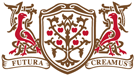 План внеурочной деятельности: содержание и процедура разработки
Подготовлено в Институте педагогики и психологии образования МГПУ
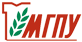 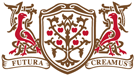 Специфика
Внеурочная деятельность
Дополнительное образование
Является частью ФГОС и финансируется из средств выделяемых школе на образовательную деятельность
На внеурочную деятельность могут выделяться дополнительно средства из бюджета субъекта Федерации 
 не требует особого обозначения в муниципальном (государственном) задании
Не является частью ФГОС и содержание образовательных программ дополнительного образования не должно дублировать образовательные программы в рамках содержания школьного образования
 требует отдельного обозначения в муниципальном задании и выделение общеобразовательной организации дополнительных средств
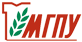 ГБОУ ВПО «Московский городской педагогический университет»
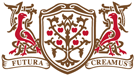 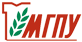 План внеурочной деятельности
ГБОУ ВПО «Московский городской педагогический университет»
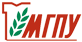 Санитарно-эпидемиологические правила и нормативы                 СанПиН 2.4.2. 2821-10  "Санитарно-эпидемиологические требования к условиям и организации обучения в общеобразовательных учреждениях"
Начало учебных занятий 8.00 (8.30)
Окончание учебных занятий в 14.00 (14.30)

Просмотр ТВ и занятия за компьютером 1-2 часа
Занятия дополнительным образованием 1 час в день + дорога до места занятий и обратно 1 час . Итого 2 часа
Ужин 0,5 часа
 Прогулка 1 час 
Выполнение домашних заданий 2-3 часа
Подготовка ко сну  21.30
7 часов
НА ВНЕУРОЧНУЮ ДЕЯТЕЛЬНОСТЬ 
ОСТАЕТСЯ В СРЕДНЕМ НЕ БОЛЕЕ 
1 ЧАСА В ДЕНЬ,  то есть 6 часов в неделю
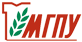 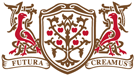 План  внеурочной деятельности
ГБОУ ВПО «Московский городской педагогический университет»
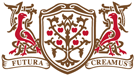 Организация  жизни ученических сообществ
приобретение опыта общественно значимой деятельности, конструктивного социального поведения, социальная самоидентификация обучающихся посредством личностно значимой и общественно приемлемой деятельности; 
приобретение знаний о нормах и правилах поведения в обществе, социальных ролях человека;
 формирование у обучающихся личностных качеств, необходимых для конструктивного, успешного и ответственного поведения в обществе с учетом правовых норм, установленных российским законодательством; 
приобщение обучающихся к общественной деятельности и школьным традициям, участие в детско-юношеских организациях и движениях, школьных и внешкольных организациях, в ученическом самоуправлении;
 участие обучающихся в деятельности производственных, творческих объединений, благотворительных организаций; в экологическом просвещении сверстников, родителей, населения; в благоустройстве школы, класса, сельского поселения, города
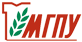 ГБОУ ВПО «Московский городской педагогический университет»
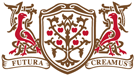 Модели организации  жизни ученических сообществ
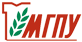 ГБОУ ВПО «Московский городской педагогический университет»
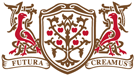 Организация  жизни ученических сообществ
может происходить
в рамках внеурочной деятельности в ученическом классе, общешкольной внеурочной деятельности, в сфере школьного ученического самоуправления, участия в детско-юношеских организациях и движениях, школьных и внешкольных организациях; 
через приобщение обучающихся к общественной деятельности и школьным традициям, участие обучающихся в деятельности производственных, творческих объединений, благотворительных организаций; 
в экологическом просвещении сверстников, родителей, населения; 
в благоустройстве школы, класса, сельского поселения, города, партнерства с общественными организациями и объединениями
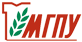 ГБОУ ВПО «Московский городской педагогический университет»
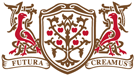 Организация  жизни ученических сообществ
может происходить
в рамках внеурочной деятельности в ученическом классе, общешкольной внеурочной деятельности, в сфере школьного ученического самоуправления, участия в детско-юношеских организациях и движениях, школьных и внешкольных организациях; 
через приобщение обучающихся к общественной деятельности и школьным традициям, участие обучающихся в деятельности производственных, творческих объединений, благотворительных организаций; 
в экологическом просвещении сверстников, родителей, населения; 
в благоустройстве школы, класса, сельского поселения, города, партнерства с общественными организациями и объединениями
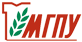 ГБОУ ВПО «Московский городской педагогический университет»
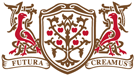 Воспитательные  мероприятия
формирование мотивов и ценностей обучающегося в сфере отношений к России как Отечеству
приобщение обучающихся к культурным ценностям своего народа, своей этнической или социокультурной группы, базовым национальным ценностям российского общества, общечеловеческим ценностям в контексте формирования у них российской гражданской идентичности
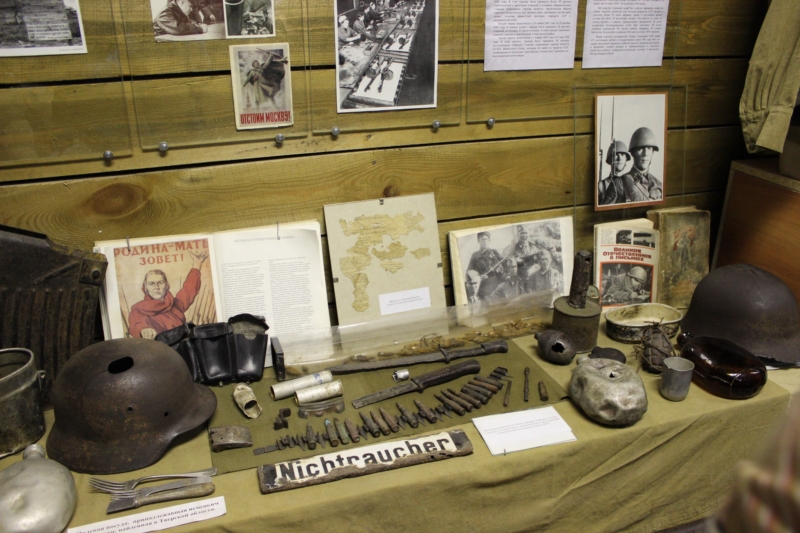 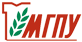 ГБОУ ВПО «Московский городской педагогический университет»
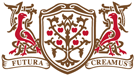 Воспитательные  мероприятия
Формирование мотивов и ценностей обучающегося в сфере трудовых отношений и выбора будущей профессии
предполагается осуществлять через 
- систему работы педагогов, психологов, социальных педагогов; сотрудничество с базовыми предприятиями, учреждениями профессионального образования, центрами профориентационной работы; 
- совместную деятельность обучающихся с родителями (законными представителями); 
- информирование обучающихся об особенностях различных сфер профессиональной деятельности, социальных и финансовых составляющих различных профессий, особенностях местного, регионального, российского и международного спроса на различные виды трудовой деятельности; 
- использование средств психолого-педагогической поддержки обучающихся и развитие консультационной помощи в их профессиональной ориентации, включающей диагностику профессиональных склонностей и профессионального потенциала обучающихся, их способностей и компетенций, необходимых для продолжения образования и выбора профессии (в том числе компьютерного профессионального тестирования и тренинга в специализированных
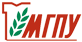 ГБОУ ВПО «Московский городской педагогический университет»
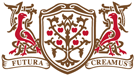 Внеурочная  деятельность по предметам
Физическая культура и ОБЖ  - в сфере здорового образа жизни
происходит через программы дополнительного образования (как школьные, так и реализуемые учреждениями дополнительного образования детей) с условием фиксации партнерских отношений и наличия названных элементов содержания в текстах программ дополнительного образования
организации физкультурно-спортивной и оздоровительной работы
формирование знаний о современных угрозах для жизни и здоровья людей, в том числе экологических и транспортных, готовности активно им противостоять; овладение современными оздоровительными технологиями, в том числе на основе навыков личной гигиены; профилактики употребления наркотиков и других психоактивных веществ, профилактики инфекционных заболеваний)
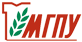 ГБОУ ВПО «Московский городской педагогический университет»
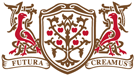 Внеурочная  деятельность по предметам
Предметная область естествознание
Предметные области «Филология», «Искусство»
программы дополнительного образования (как школьные, так и реализуемые учреждениями дополнительного образования детей) с условием фиксации партнерских отношений и наличия названных элементов содержания в текстах программ дополнительного образования
на программы дополнительного образования (как школьные, так и реализуемые учреждениями дополнительного образования детей) с условием фиксации партнерских отношений и наличия названных элементов содержания в текстах программ дополнительного образования.
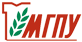 ГБОУ ВПО «Московский городской педагогический университет»
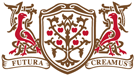 Обеспечение благополучия обучающихся в жизни школы
Рационализация организации учебно-воспитательного процесса и образовательной среды
– организация занятий (уроков); 
– использование каналов восприятия; 
– учет зоны работоспособности учащихся; 
– распределение интенсивности умственной деятельности; 
– использование здоровьесберегающих технологий 
 Профилактическая работа предусматривает определение «зон риска» (выявление учащихся, вызывающих наибольшее опасение; выявление источников опасений – групп и лиц, объектов и т. д.), разработку и реализацию комплекса адресных мер, используются возможности профильных организаций – медицинских, правоохранительных, социальных и т. д.).
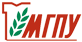 ГБОУ ВПО «Московский городской педагогический университет»
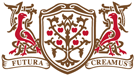 Обеспечение благополучия обучающихся в жизни школы
Первый комплекс мероприятий формирует у обучающихся:  способность составлять рациональный режим дня и отдыха; следовать рациональному режиму дня и отдыха на основе знаний о динамике работоспособности, утомляемости, напряженности разных видов деятельности; выбирать оптимальный режим дня с учетом учебных и внеучебных нагрузок;  умение планировать и рационально распределять учебные нагрузки и отдых в период подготовки к экзаменам; знание и умение эффективно использовать индивидуальные особенности работоспособности; знание основ профилактики переутомления и перенапряжения.
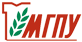 ГБОУ ВПО «Московский городской педагогический университет»
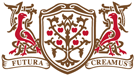 Обеспечение благополучия обучающихся в жизни школы
Второй комплекс мероприятий формирует у обучающихся: представление о необходимой и достаточной двигательной активности, элементах и правилах закаливания, выбор соответствующих возрасту физических нагрузок и их видов;  представление о рисках для здоровья неадекватных нагрузок и использования биостимуляторов; потребность в двигательной активности и ежедневных занятиях физической культурой; умение осознанно выбирать индивидуальные программы двигательной активности, включающие малые виды физкультуры (зарядка) и регулярные занятия спортом.
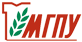 ГБОУ ВПО «Московский городской педагогический университет»
Обеспечение благополучия обучающихся в жизни школыТретий комплекс мероприятий формирует
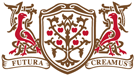 навыки оценки собственного функционального состояния (напряжения, утомления, переутомления) по субъективным показателям (пульс, дыхание, состояние кожных покровов) с учетом собственных индивидуальных особенностей; 
навыки работы в условиях стрессовых ситуаций;  
владение элементами саморегуляции для снятия эмоционального и физического напряжения;  
навыки самоконтроля за собственным состоянием, чувствами в стрессовых ситуациях;  
представления о влиянии позитивных и негативных эмоций на здоровье, факторах, их вызывающих, и условиях снижения риска негативных влияний;  
навыки эмоциональной разгрузки и их использование в повседневной жизни;  
навыки управления своим эмоциональным состоянием и поведением. 
обучающиеся получают представления о возможностях управления своим физическим и психологическим состоянием без использования медикаментозных и тонизирующих средств
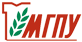 ГБОУ ВПО «Московский городской педагогический университет»
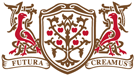 Обеспечение благополучия обучающихся в жизни школы
Четвертый комплекс мероприятий формирует у обучающихся: представление о рациональном питании как важной составляющей части здорового образа жизни; знания о правилах питания, направленных на сохранение и укрепление здоровья; готовность соблюдать правила рационального питания;  знание правил этикета, связанных с питанием, осознание того, что навыки этикета являются неотъемлемой частью общей культуры личности; представление о социокультурных аспектах питания, его связи с культурой и историей народа;  интерес к народным традициям, связанным с питанием и здоровьем, расширение знаний об истории и традициях своего народа; чувство уважения к культуре своего народа, культуре и традициям других народов. 
В результате реализации данного модуля обучающиеся должны быть способны самостоятельно оценивать и контролировать свой рацион питания с точки зрения его адекватности и соответствия образу жизни (учебной и внеучебной нагрузке).
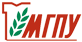 ГБОУ ВПО «Московский городской педагогический университет»
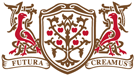 Обеспечение благополучия обучающихся в жизни школы
В Пятый комплекс мероприятий обеспечивает профилактику разного рода зависимостей: развитие представлений подростков о ценности здоровья, важности и необходимости бережного отношения к нему; расширение знаний обучающихся о правилах здорового образа жизни, воспитание готовности соблюдать эти правила; формирование адекватной самооценки, развитие навыков регуляции своего поведения, эмоционального состояния; формирование умений оценивать ситуацию и противостоять негативному давлению со стороны окружающих;  формирование представлений о наркотизации как поведении, опасном для здоровья, о неизбежных негативных последствиях наркотизации для творческих, интеллектуальных способностей человека, возможности самореализации, достижения социального успеха;  включение подростков в социально значимую деятельность, позволяющую  им реализовать потребность в признании окружающих, проявить свои лучшие качества и способности; ознакомление подростков с разнообразными формами проведения досуга; формирование умений рационально проводить свободное время (время отдыха) на основе анализа своего режима;  развитие способности контролировать время, проведенное за компьютером.
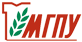 ГБОУ ВПО «Московский городской педагогический университет»
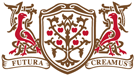 Организационное  обеспечение учебной деятельности
Проведение учебных собраний
Оформление учебной документации (в том числе электронные дневники)
Организация взаимодействия с учителями – предметниками и педагогами дополнительного образования
Дифференциация учебной деятельности (организация обучения одаренных школьников)
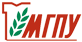 ГБОУ ВПО «Московский городской педагогический университет»
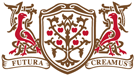 Педагогическая поддержка социализации обучающихся
формирование мотивационно-ценностных отношений обучающегося в сфере самопознания, самоопределения, самореализации, самосовершенствования (развитие мотивации и способности к духовно-нравственному самосовершенствованию; формирование позитивной самооценки, самоуважения, конструктивных способов самореализации)
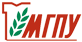 ГБОУ ВПО «Московский городской педагогический университет»
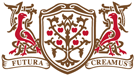 Педагогическая поддержка социализации обучающихся
Психолого-педагогическое консультирование – идентификация проблемной ситуации ребенка, а также определение, какие ресурсы и каким способом может задействовать ребенок для самостоятельного разрешения проблемы. Целью консультации является создание у ребенка представлений об альтернативных вариантах действий в конкретной проблемной ситуации. 
В процессе консультирования могут решаться три группы задач: 
1. Эмоционально-волевой поддержки обучающегося (повышение уверенности школьника в себе, своих силах, убежденности в возможности преодолеть трудности). 
2. Информационной поддержки обучающегося (обеспечение школьника сведениями, необходимыми для разрешения проблемной ситуации). 
3. Интеллектуальной поддержки социализации (осознание школьником собственной проблемной ситуации, в том числе и в самоопределении относительно вариантов получения образования).
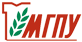 ГБОУ ВПО «Московский городской педагогический университет»
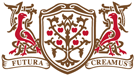 Педагогическая поддержка социализации обучающихся
Метод организации развивающих ситуаций предполагает, что педагог осуществляет поддержку в решении ребенком значимой для него проблемной ситуации, может управлять как отдельными элементами существующих ситуаций, так и организовывать их специально. 
Ситуационно-ролевые игры позволяют совершенствовать способы межличностного взаимодействия; аутотренинги, способствующие развитию навыков саморегуляции, приемы творческого мышления как средство развития способов мысленного решения ребенком задач своей жизнедеятельности.
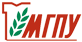 ГБОУ ВПО «Московский городской педагогический университет»
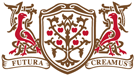 Примерный план внеурочной деятельности
ГБОУ ВПО «Московский городской педагогический университет»
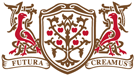 Уклады жизни школы на основе преобладания компонентов внеурочной деятельности
Адаптивной  школы
создающий  условия самоопределения
Доминирование  учебно-познавательной деятельности
УКЛАД ЖИЗНИ ШКОЛЫ
Доминирование общественной самоорганизации
Ориентированный  на реализацию государственной политики в сфере воспитания
ГБОУ ВПО «Московский городской педагогический университет»
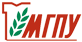 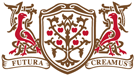 План  внеурочной деятельности
результат конвенции основных участников образовательных отношений: 
школьников
родителей
педагогических работников
администрации   
учредителей образовательной организации, партнеров
ГБОУ ВПО «Московский городской педагогический университет»
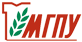 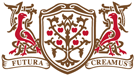 План  внеурочной деятельности
ГБОУ ВПО «Московский городской педагогический университет»
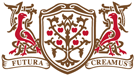 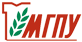 Спасибо за внимание !
ГБОУ ВПО «Московский городской педагогический университет»